Building Blocks for New Professionals
By Devon Wilde and Laura Glasgow
Agenda
Learning Outcomes
Presenter Bios
Who is Here?
Circle of Influence
Mentorship
Next Steps Up
Team Management
Know Your Benefits...And Use Them
Professional Development Opportunities
Questions
Learning Outcomes
By attending this session, new professionals will learn how to set boundaries with those around them. 
 By attending this session, new professionals will learn what resources are available to them at TAMU-CC and outside.
We hope you meet someone in this session that you didn't know before
Devon Wilde
Laura Glasgow
Devon Wilde, ABD, is the Associate Athletics Director for Student-Athlete Development. Devon has worked for TAMU-CC in various roles since June 2017, working with many students and new professionals.
Laura Glasgow, M.Ed (she/her/hers), is the Associate Director of Residence Life with Islander Housing. She has worked at TAMU-CC since July of 2023 when the university took over the operation of Islander Housing. Throughout the years, Laura has supervised many new professionals and development numerous new professional development plans to help her new staff be successful within their new roles.
Who is Here?
Menti Meter
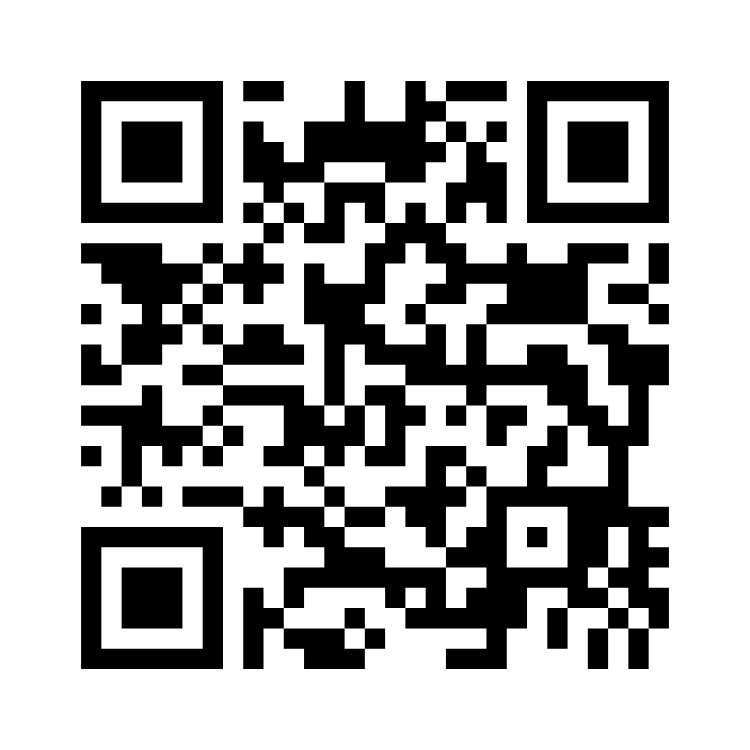 Circle of Influence
Special People to Observe
Building relationships 
Attending university events
Joining organizations/committees
Know What You’re Stepping Into
Meeting - check the details 
Know who is attending
Check the weather 
Prepare your content
Know what role you play in that meeting
Circle of Influence Cont.
Leadership above you 
Professional and personal fish bowls 
Widening your circle
Committees
Partnerships
Mutual attendance
Mentorship
What does mentorship look like? 

Why should you have a mentor

How do you find a mentor
Next Steps Up
Stay current with industry trends
Google is a great tool!
AI is a great tool...
Know your tools
Social media 
Appropriate journals, online courses, engage with professional committees
Be adaptable
Higher Education is ever changing
Stay flexible, learn new technology and software
Be open to new ideas and strategies especially with turnover
Team Management
Students 
Supervisors
Professional team
Establishing boundaries with supervisors 
Understanding boundaries
Know Your Benefits... And Use Them...
Employee Betterment Program
TAMUS Doctoral Tuition Program
Employee Assistance Program (EAP)
Retirement and Financial Programs
Wellness Benefits
Free Fridays 
Islander Health Initiative
Insurance Wellness Programs
Professional Development
Departmental Opportunities
Institutional Opportunities
Regional Opportunities 
Inter/national Opportunities
Institutional Opportunities
Volunteer opportunities
Tamalada
Islander Lights
Paws on the Islander
Epic Professional Development Conference 
Continued education with Employee Betterment Program
Career and Professional Development Center
I-Engage
Workday
TrainTraq
LinkedIn Learning
Library resources
Regional Opportunities
Regional Conferences
Regional Symposiums 
Regional Drive-in conferences 
Reach out to A & M System partners
Find others in similar positions at other A & M schools for support
Inter/national Opportunities
National Conferences 
International Conferences
Virtual Conferences through International Organizations
Questions
Back to MentiMeter!
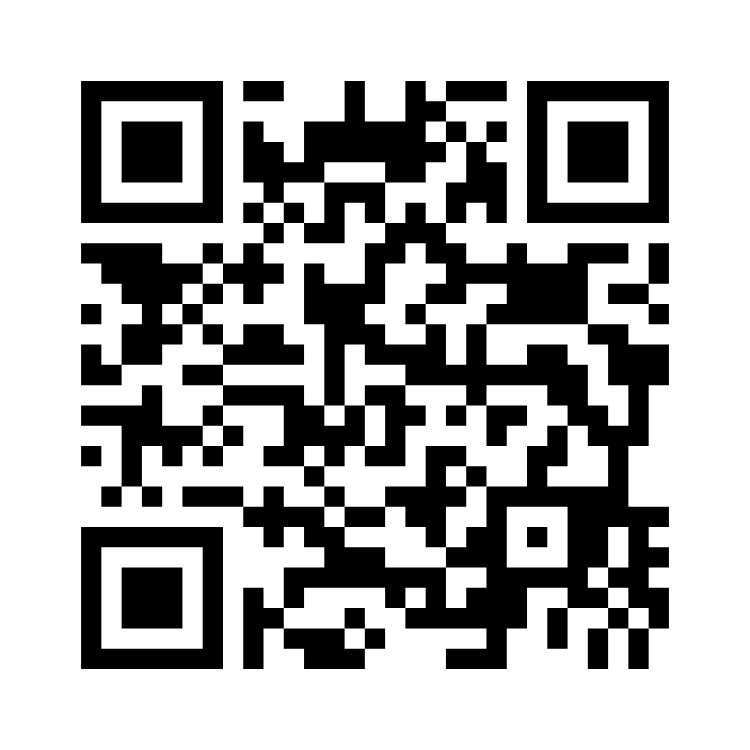